Numeracy strand: 
Solving problems involving roots
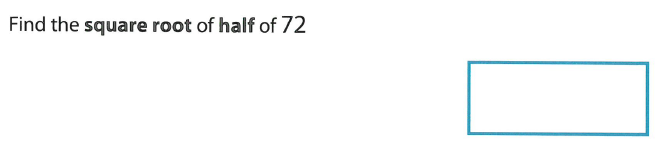 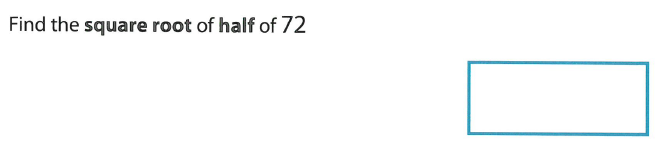 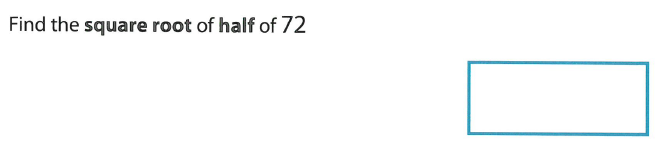